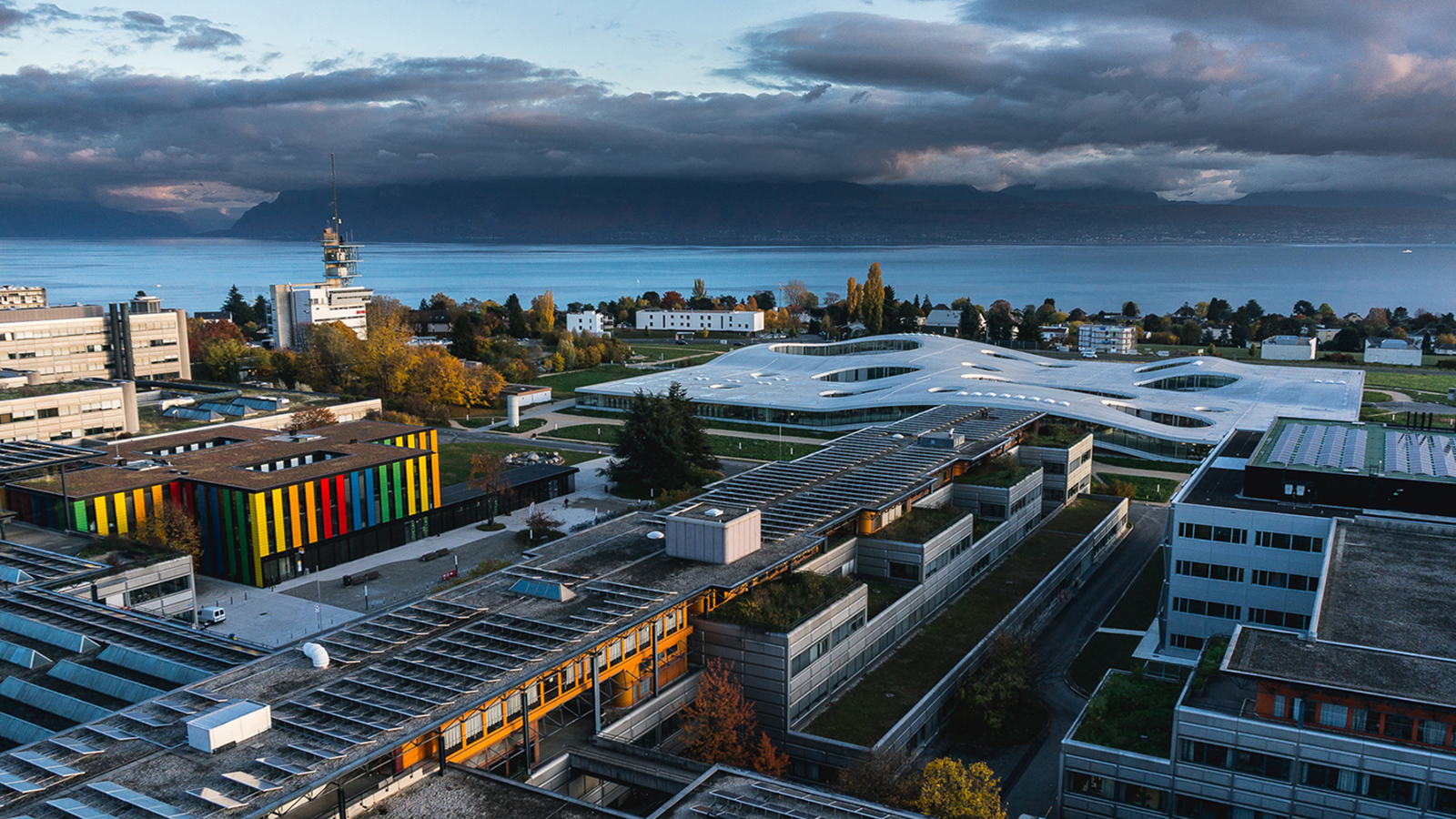 Ecole polytechnique fédérale de Lausanne
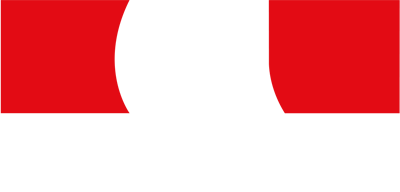 Titre de la conférence
Nom du présentateur
Présentation EPFL - Public  |  2019
1
Simplifier pour
amplifier
Présentation EPFL - Public  |  2019
2
Titres en Impact
Textes Arial Narrow Regular
Textes Arial Narrow Italic
Textes Arial Narrow Bold
Textes Arial Narrow Bold (en rouge, mise en évidence, mots-clé)
Textes Arial Narrow Bold Italic

Textes Arial Normal (présentation-nom-date)
Textes Arial Bold (gros titre central)
Présentation EPFL - Public  |  2019
3
Couleurs de base
Fonds de masque
Rouge EPFL
Graphiques
Présentation EPFL - Public  |  2019
4
Couleurs de base
Fonds de masque
Rouge EPFL
Graphiques
Présentation EPFL - Public  |  2019
5
Couleurs de base
Fonds de masque
Rouge EPFL
Graphiques
Présentation EPFL - Public  |  2019
6
Couleurs de base
Fonds de masque
Rouge EPFL
Graphiques
Présentation EPFL - Public  |  2019
7
Couleurs de base
Fonds de masque
Rouge EPFL
Graphiques
Présentation EPFL - Public  |  2019
8